Year 5 Spring Block 2 Fractions
Equivalent fractions
NCLO:Identify, name and write equivalent fractions of a given fraction, represented visually including tenths and hundredths
Key vocabulary and questions
Equivalent
Numerator
Denominator
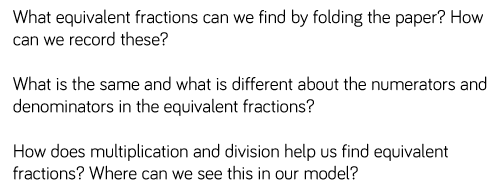 Fluency
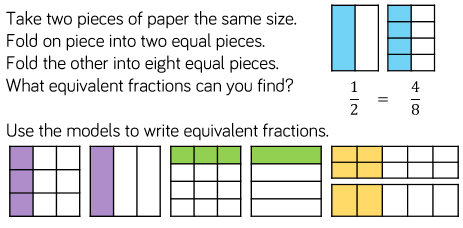 Fluency
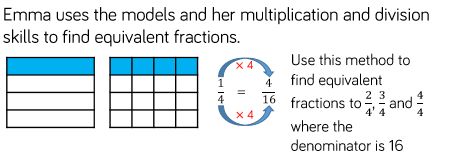 Fluency
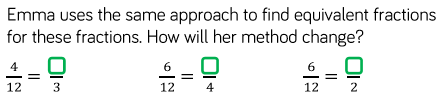 Reasoning and problem solving
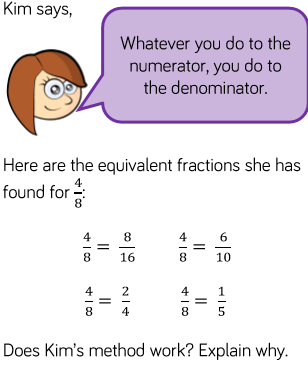 Reasoning and problem solving
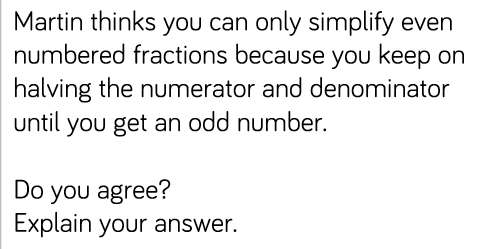 Reasoning and problem solving
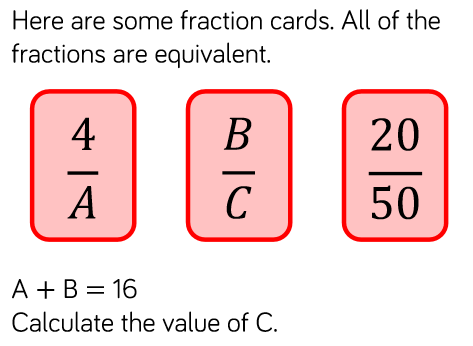 Year 5 Spring Block 2 Fractions
Improper fractions to mixed numbers
NCLO:Recognise mixed numbers and improper fractions and convert from one form to the other and write mathematical statements >1 as a mixed number
Key vocabulary and questions
Improper fraction
Mixed number
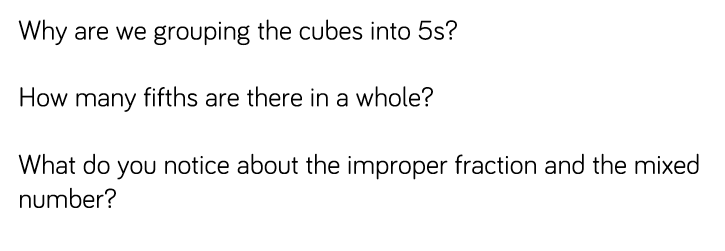 Fluency
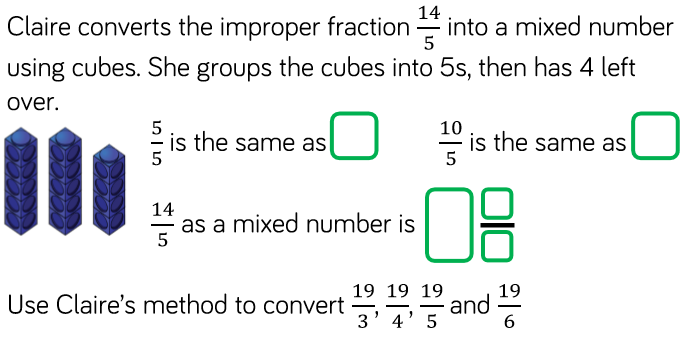 Fluency
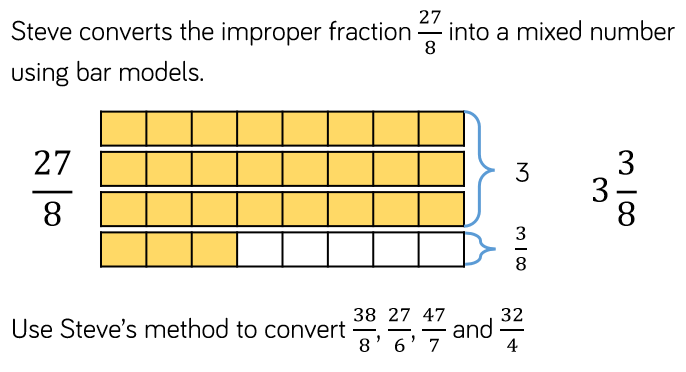 Reasoning and problem solving
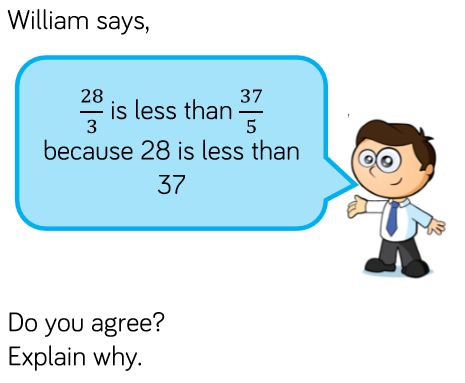 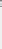 Reasoning and problem solving
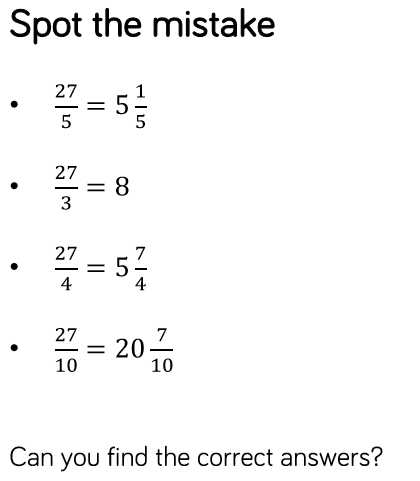 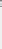 Year 5 Spring Block 2 Fractions
Mixed numbers to improper fractions
NCLO:Recognise mixed numbers and improper fractions and convert from one form to the other and write mathematical statements >1 as a mixed number.
Key vocabulary and questions
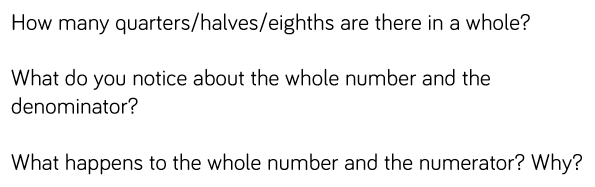 Fluency
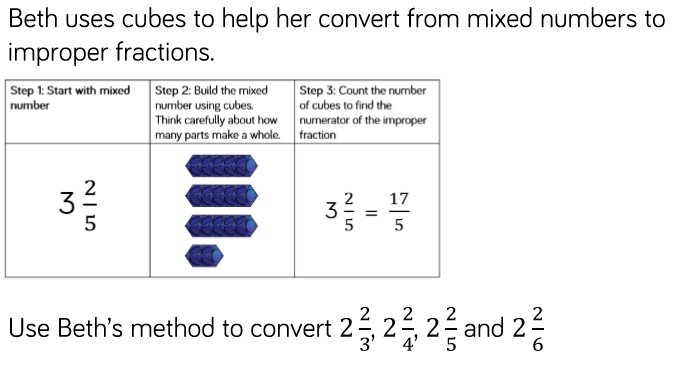 Fluency
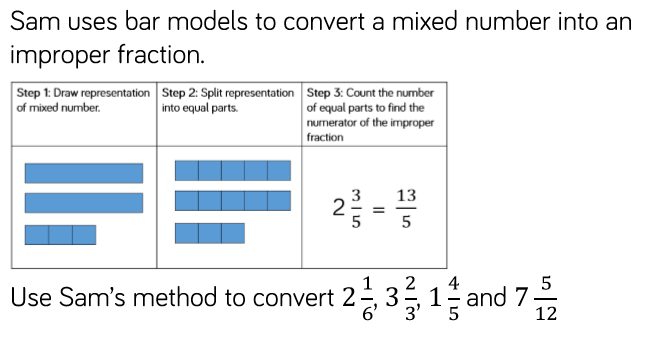 Reasoning and problem solving
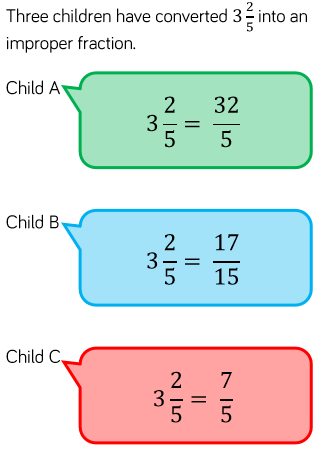 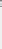 Reasoning and problem solving
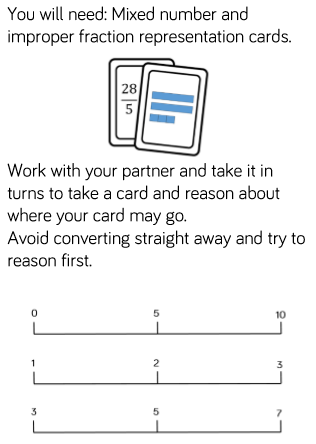 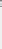 Year 5 Block 2 Fractions
Number sequences
NCLO:
Key vocabulary and questions
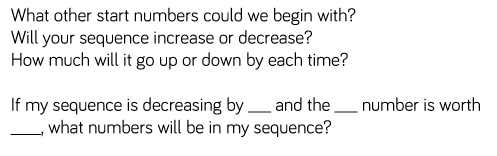 Fluency
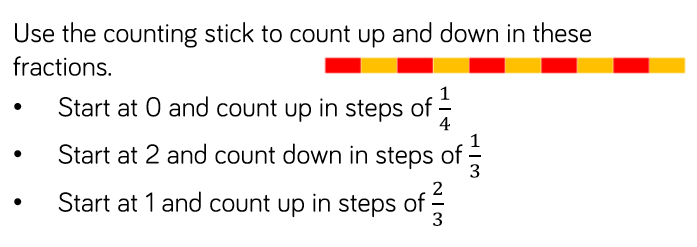 Fluency
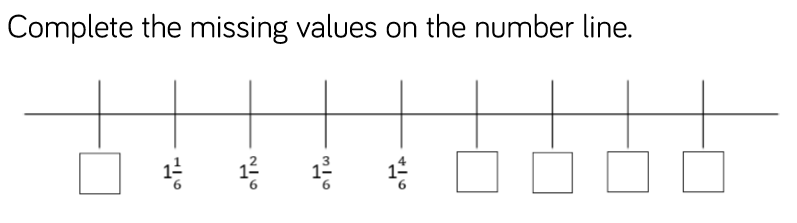 Fluency
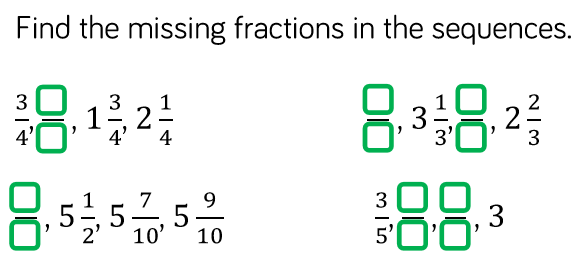 Reasoning and problem solving
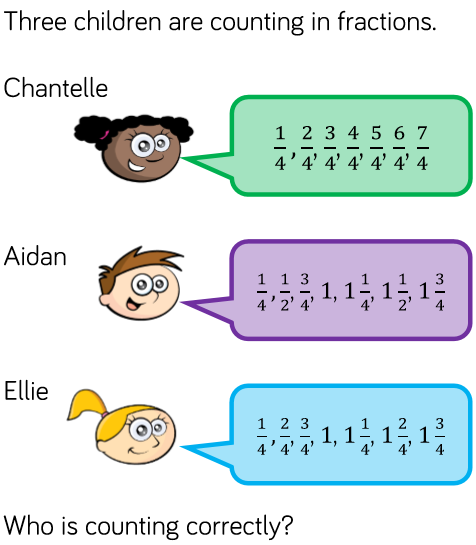 Reasoning and problem solving
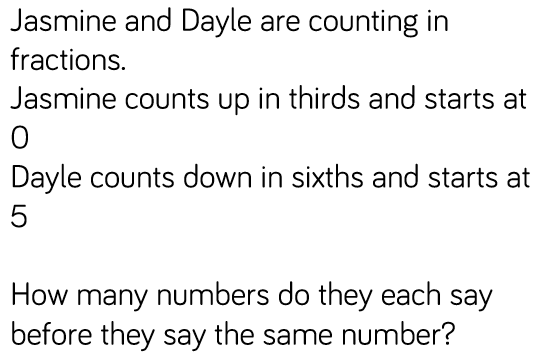 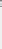 Year 5 Spring Block 2 Fractions
Compare and order less than 1
NCLO:Compare and order fractions whose denominators are multiples of the same number.
Key vocabulary and questions
Common denominator
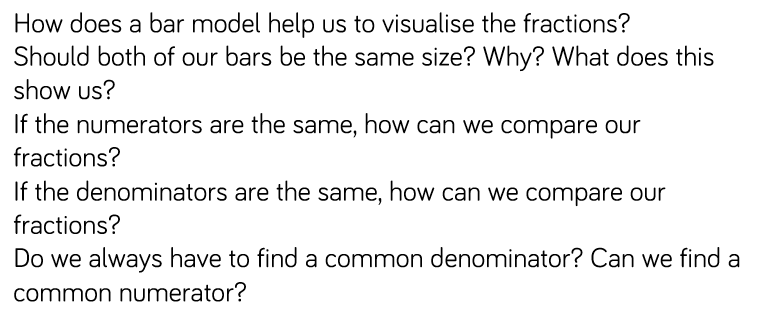 Fluency
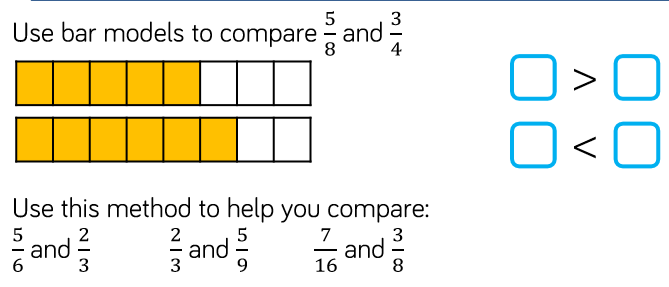 Fluency
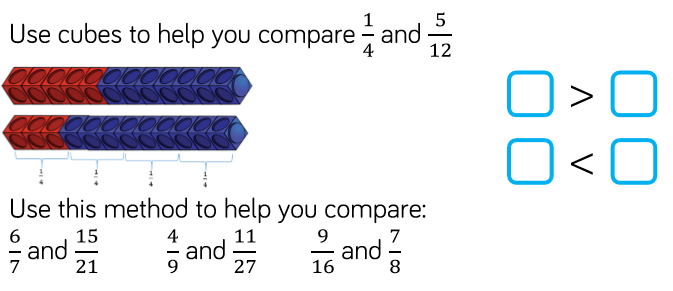 Fluency
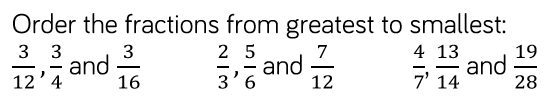 Reasoning and problem solving
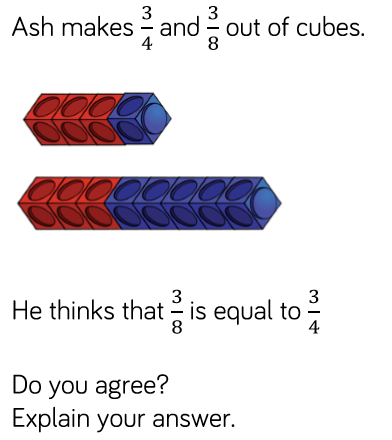 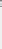 Reasoning and problem solving
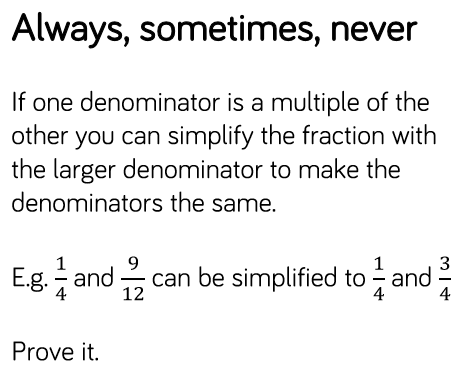 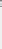 Year 5 Spring Block 2 Fractions
Compare and order more than 1
NCLO:Compare and order fractions whose denominators are multiples of the same number.
Key vocabulary and questions
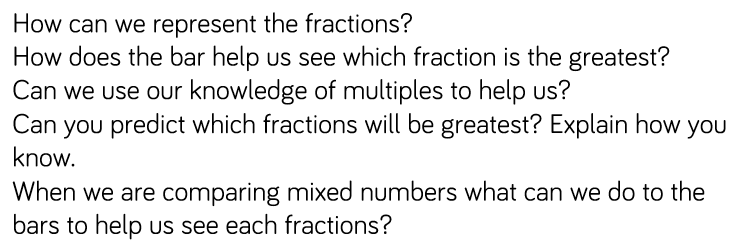 Fluency
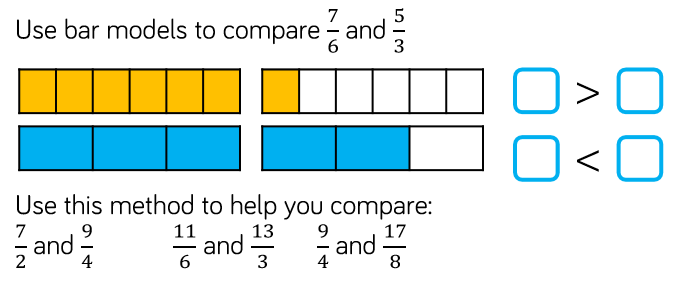 Fluency
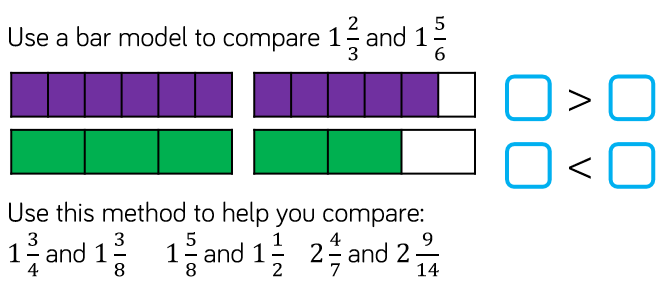 Fluency
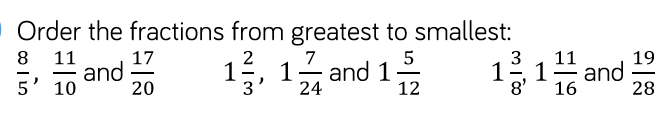 Reasoning and problem solving
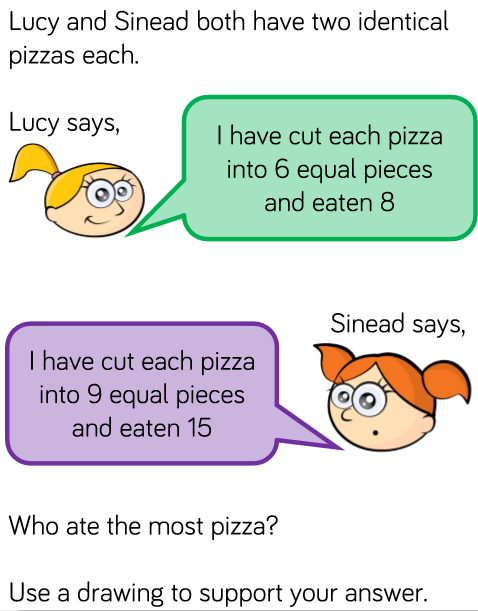 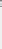 Reasoning and problem solving
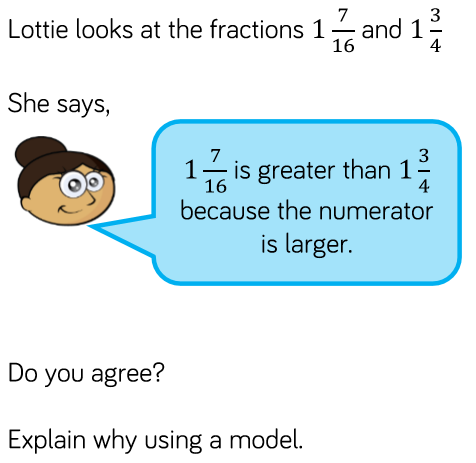 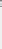 Year 5 Spring Block 2 Fractions
To add and subtract fractions
NCLO:Add and subtract fractions with the same denominator and denominators that are multiples of the same number.
Key vocabulary and questions
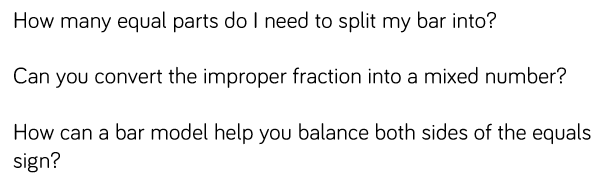 Fluency
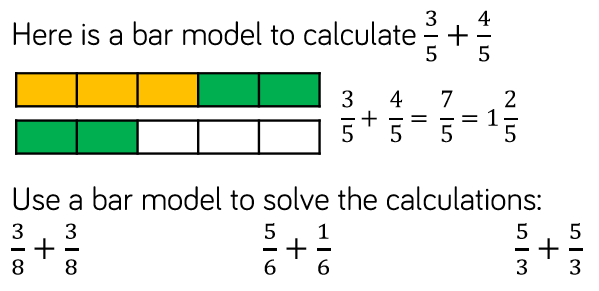 Fluency
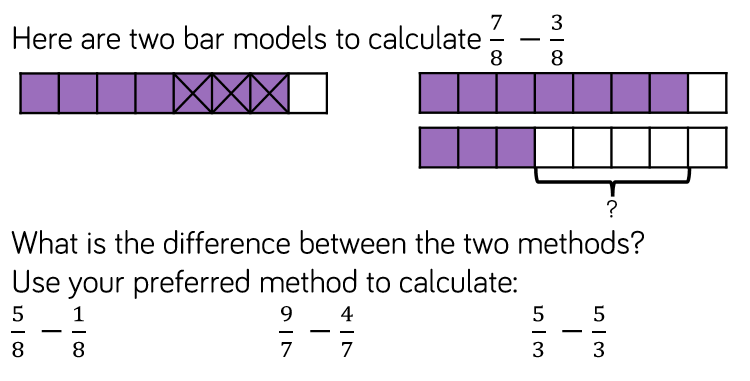 Fluency
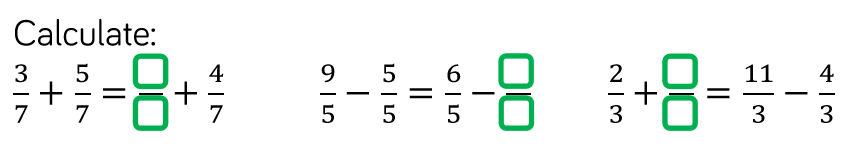 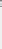 Reasoning and problem solving
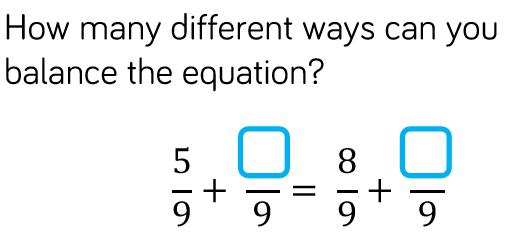 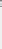 Reasoning and problem solving
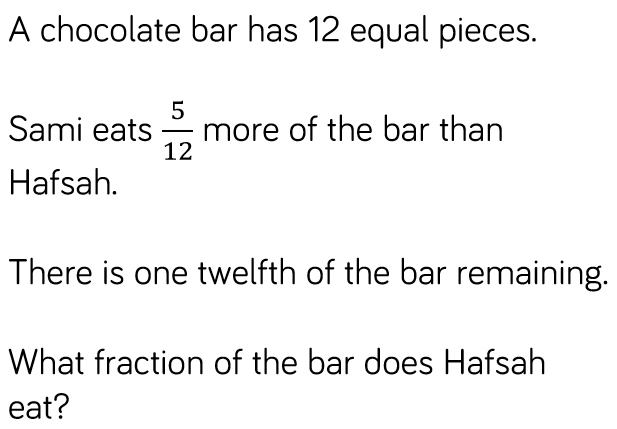 Year 5 Spring Block 2 Fractions
Add fractions within 1
NCLO:Add and subtract fractions with the same denominator and denominators that are multiples of the same number.
Key vocabulary and questions
Simplify
Convert
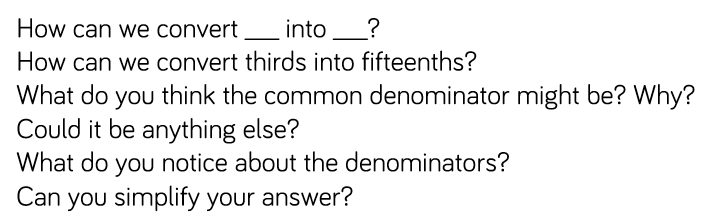 Fluency
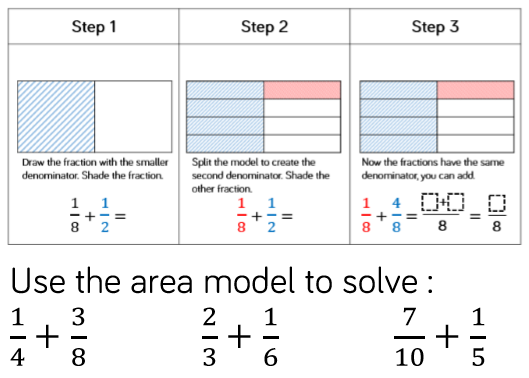 Fluency
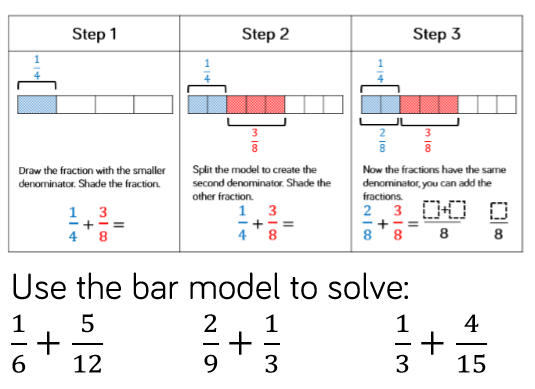 Fluency
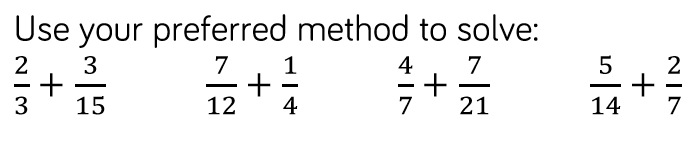 Reasoning and problem solving
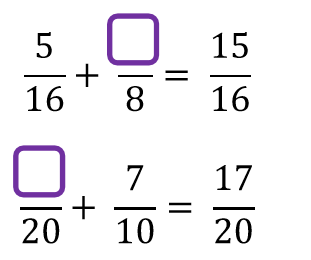 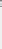 Reasoning and problem solving
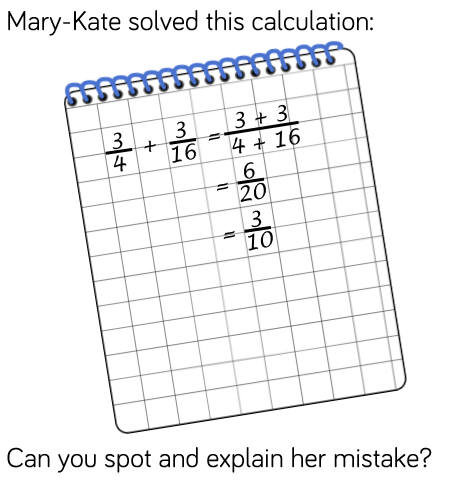 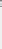 Reasoning and problem solving
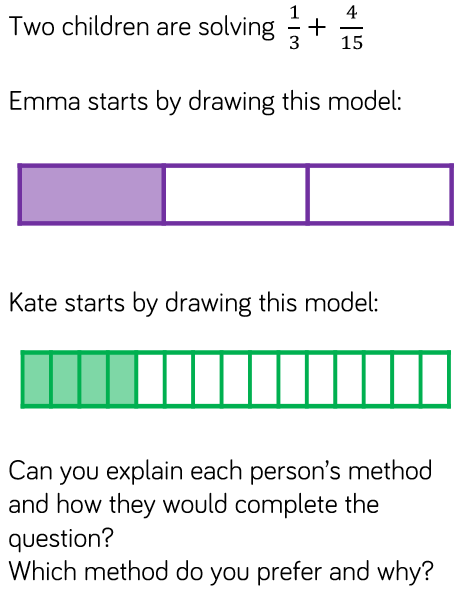 Year 3 Autumn Block 1 Place Value
Add 3 or more fractions
NCLO:Add and subtract fractions with the same denominator and denominators that are multiples of the same number
Key vocabulary and questions
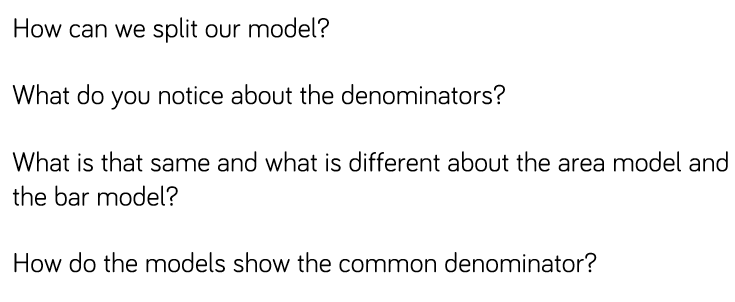 Fluency
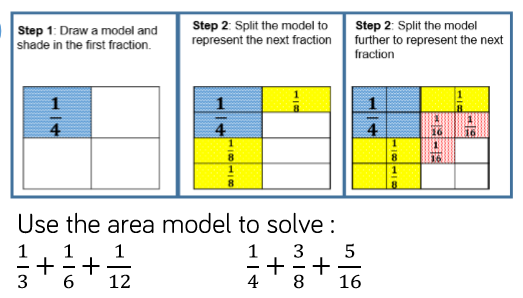 Fluency
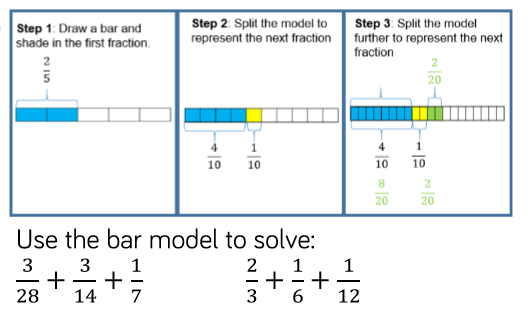 Fluency
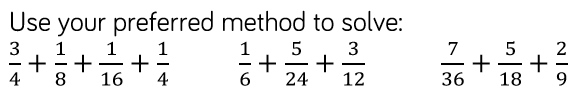 Reasoning and problem solving
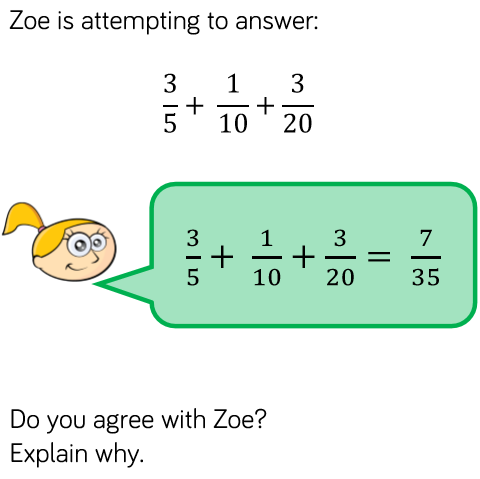 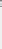 Reasoning and problem solving
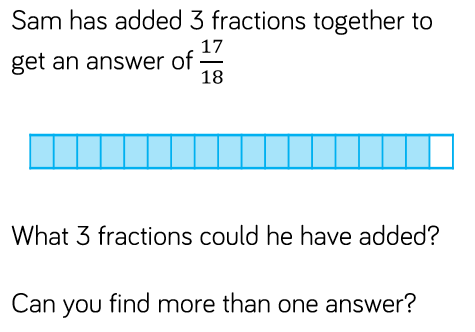 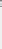 Year 5 Spring Block 2 Fractions
Add fractions
NCLO:To add and subtract fractions with the same denominator and denominators that are multiples of the same number
Key vocabulary and questions
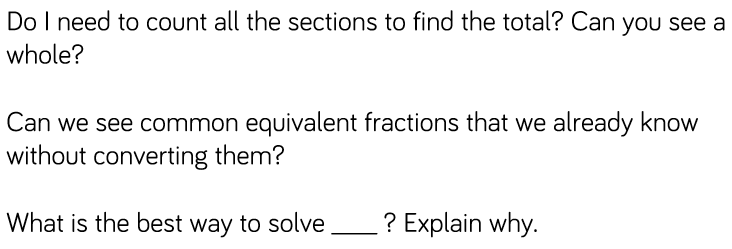 Fluency
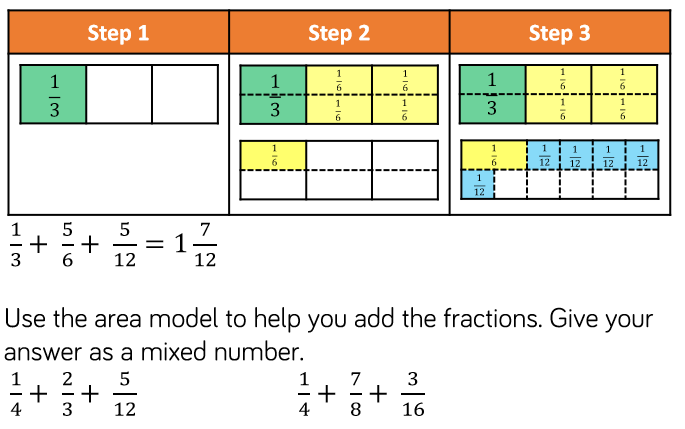 Fluency
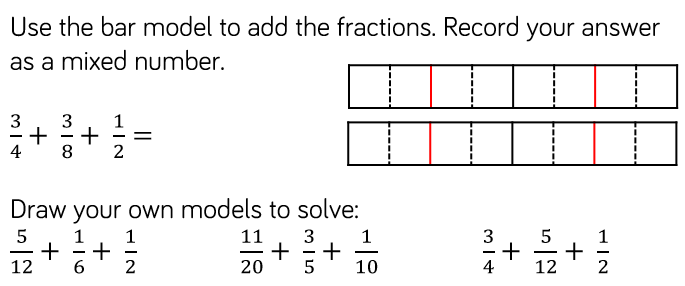 Reasoning and problem solving
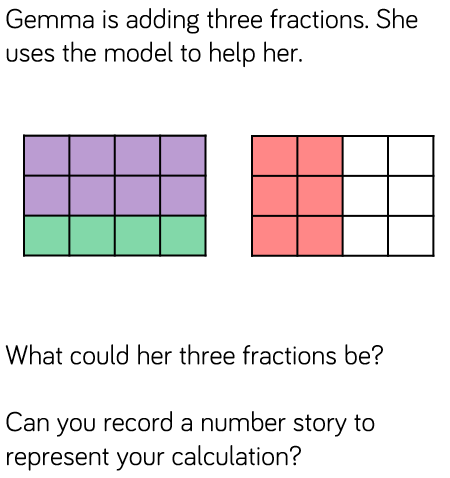 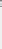 Reasoning and problem solving
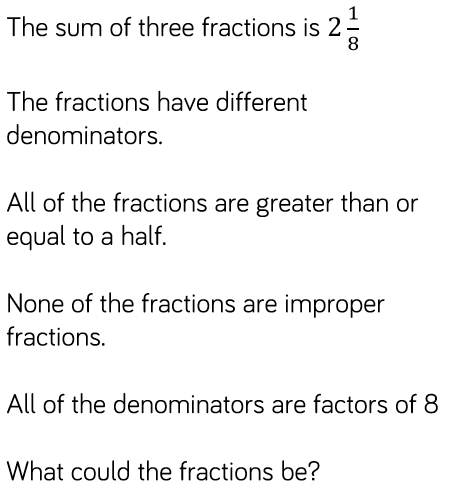 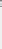 Year 5 Spring Block 2 Fractions
Add mixed numbers
NCLO:Recognise mixed numbers and improper fractions and convert from one form to the other and write mathematical statements >1 as a mixed number
Key vocabulary and questions
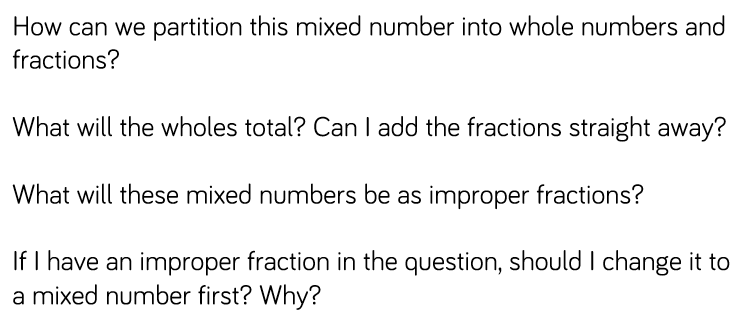 Fluency
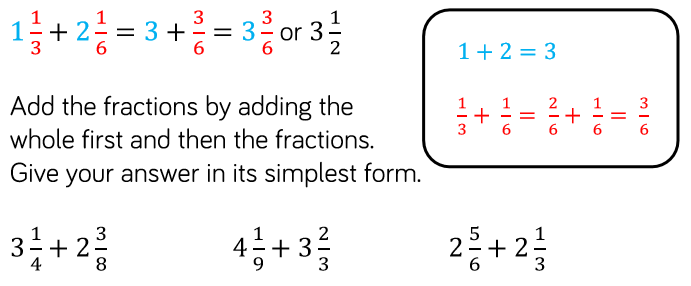 Fluency
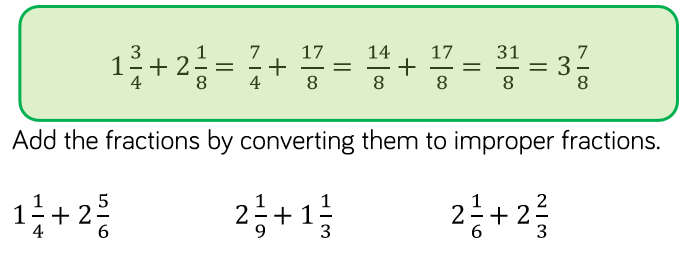 Fluency
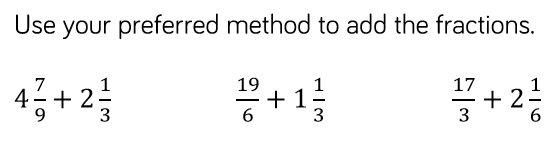 Reasoning and problem solving
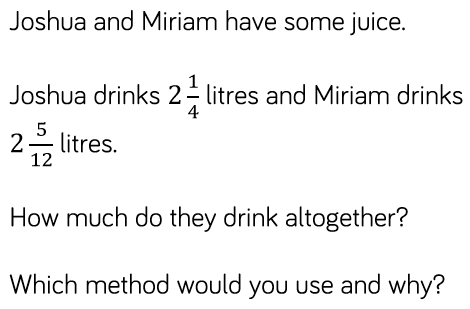 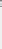 Reasoning and problem solving
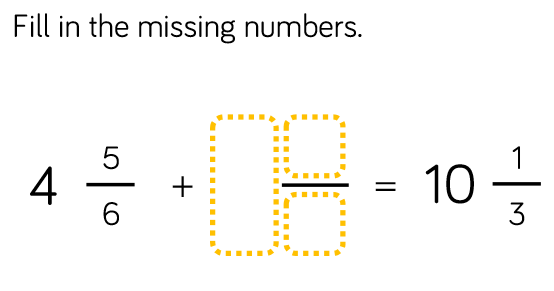 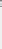 Year 5 Spring Block 2 Fractions
Subtract fractions
NCLO: To add and subtract fractions with the same denominator and denominators that are multiples of the same number.
Key vocabulary and questions
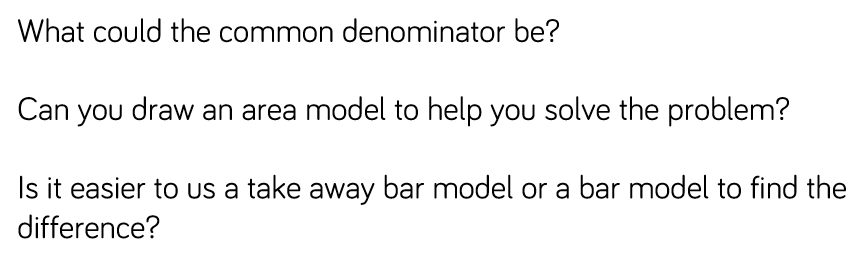 Fluency
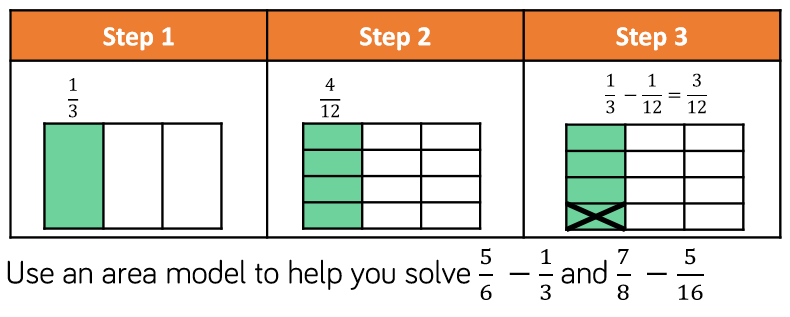 Fluency
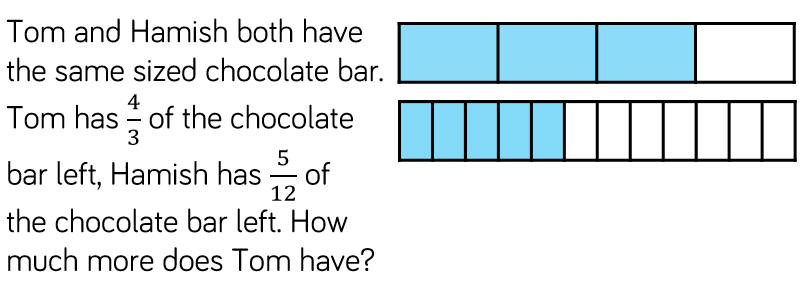 Fluency
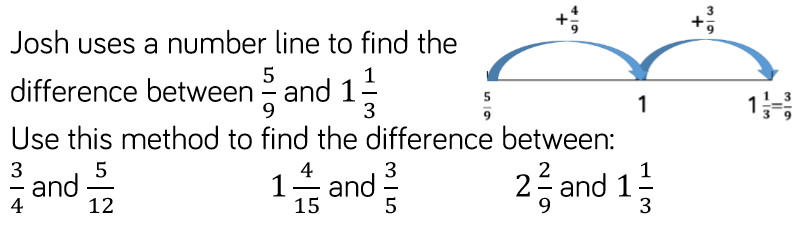 Reasoning and problem solving
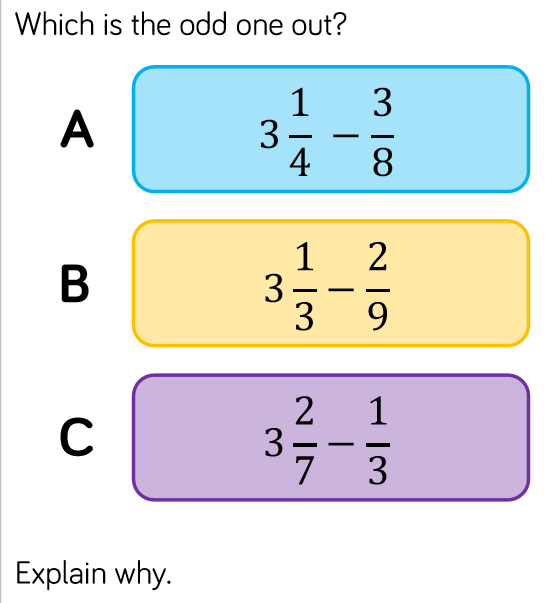 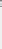 Reasoning and problem solving
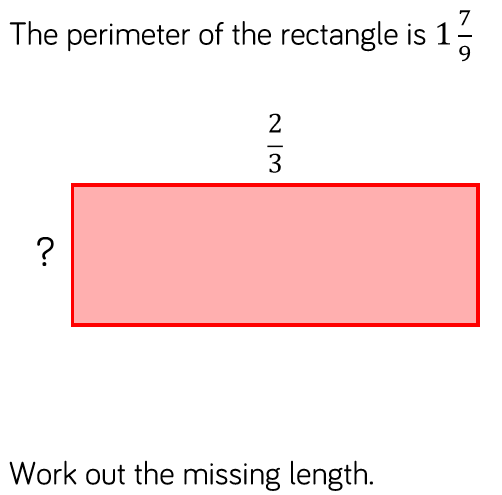 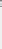 Year 5 Spring Block 2 Fractions
Subtract mixed numbers (1)
NCLO:Recognise mixed numbers and improper fractions and convert from one form to the other and write mathematical statements >1 as a mixed number
Key vocabulary and questions
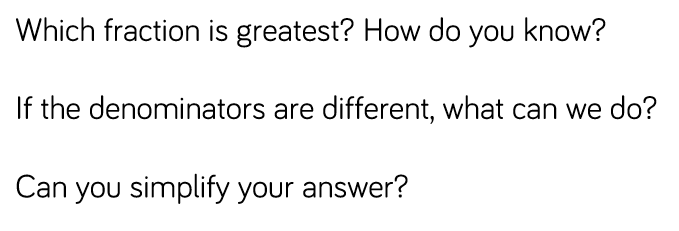 Fluency
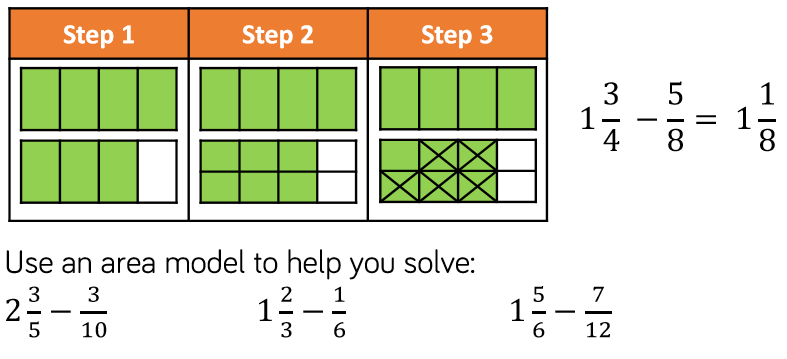 Fluency
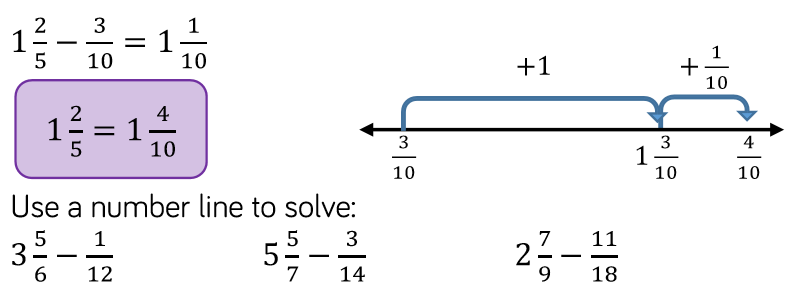 Fluency
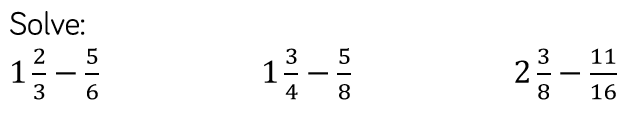 Reasoning and problem solving
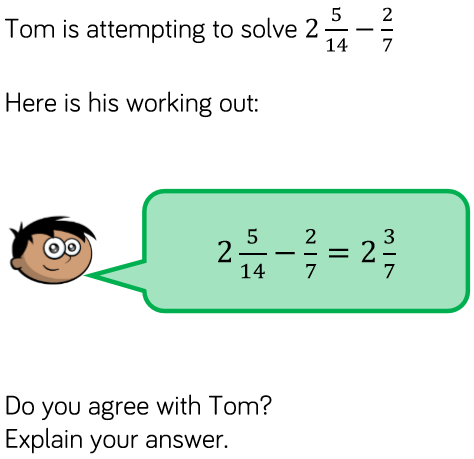 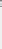 Reasoning and problem solving
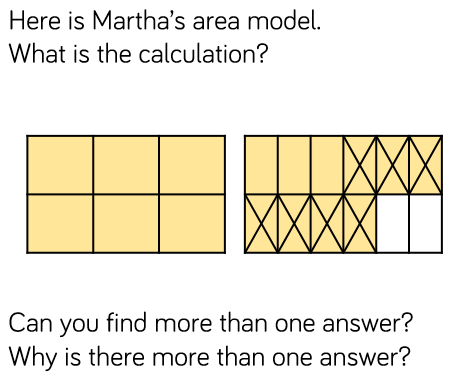 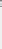 Year 5 Spring Block 2 Fractions
Subtract mixed numbers (2)
NCLO:Recognise mixed numbers and improper fractions and convert from one form to the other and write mathematical statements >1 as a mixed number
Key vocabulary and questions
Flexible partitioning
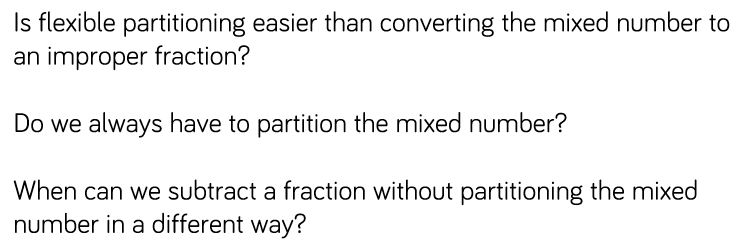 Fluency
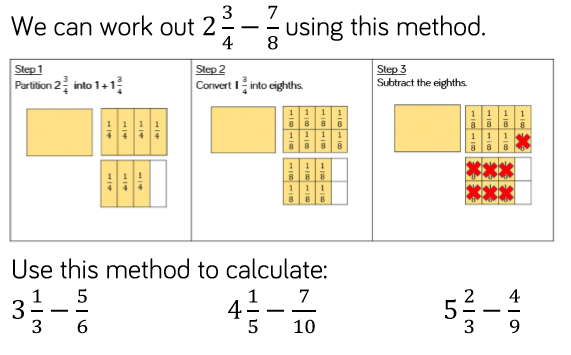 Fluency
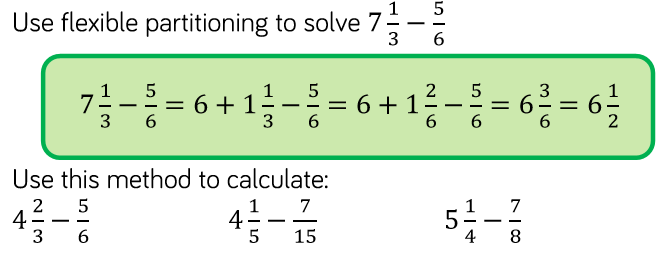 Fluency
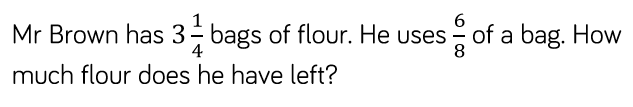 Reasoning and problem solving
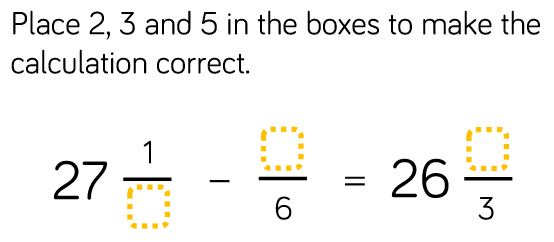 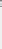 Reasoning and problem solving
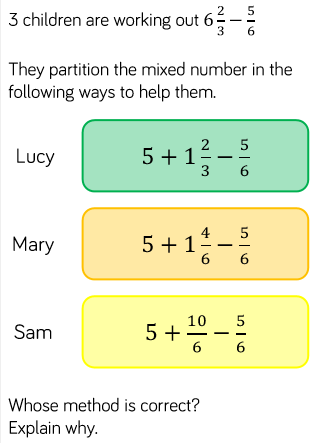 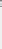 Year 5 Spring Block 2 Fractions
Subtract 2 mixed numbers
NCLO: To add and subtract fractions with the same denominator and denominators that are multiples of the same number.
Key vocabulary and questions
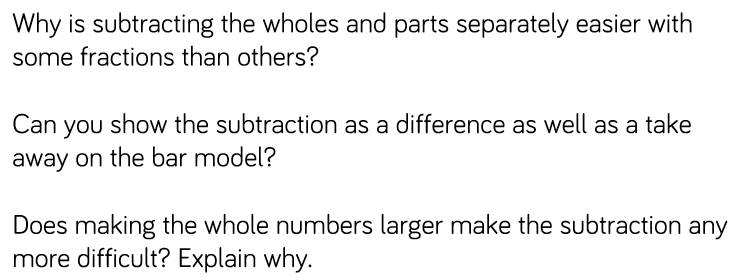 Fluency
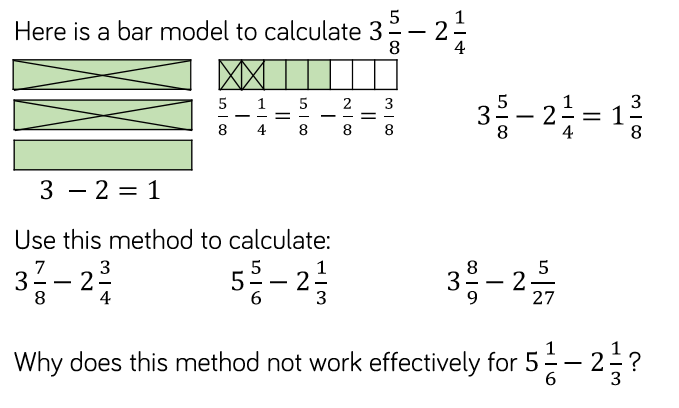 Fluency
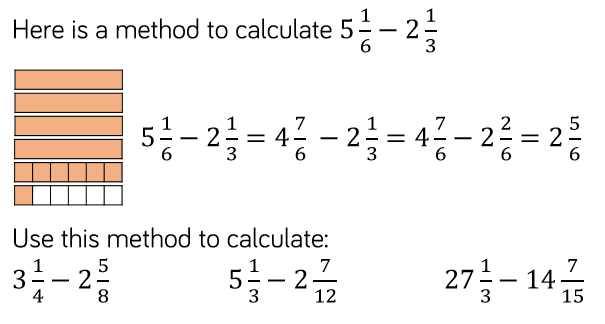 Reasoning and problem solving
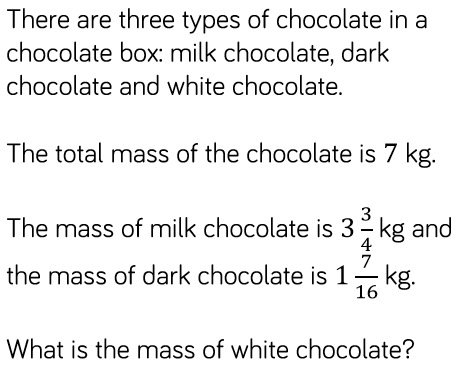 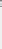 Reasoning and problem solving
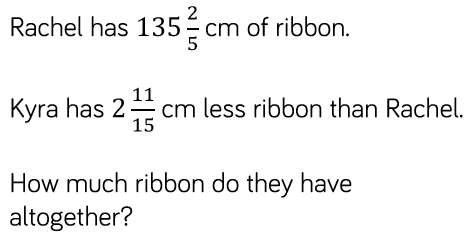 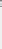 Year 5 Spring Block 2 Fractions
Multiply unit fractions by an integer (1)
NCLO:Multiply proper fractions and mixed numbers by whole numbers, supported by materials and diagrams.
Key vocabulary and questions
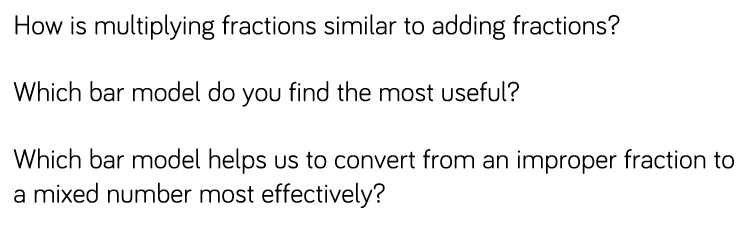 Fluency
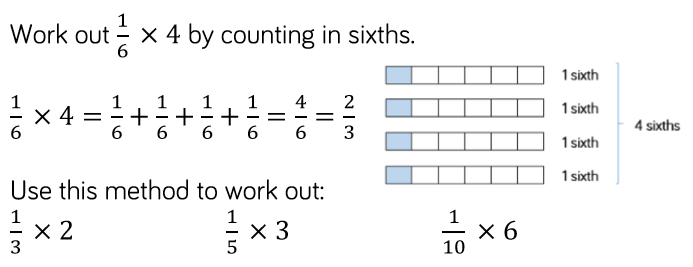 Fluency
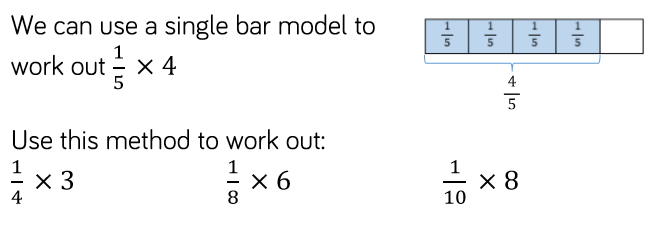 Fluency
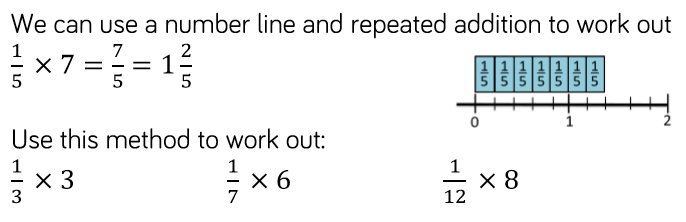 Reasoning and problem solving
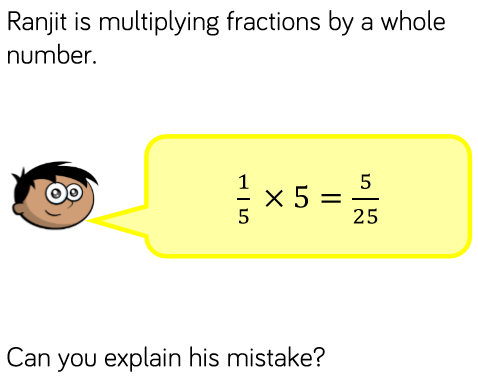 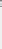 Reasoning and problem solving
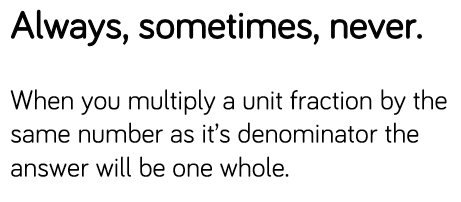 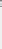 Reasoning and problem solving
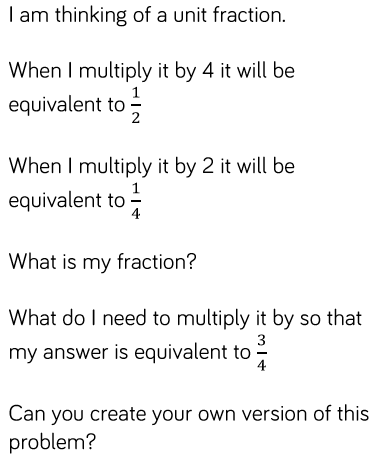 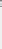 Year 5 Spring Block 2 Fractions
Multiply unit fractions by an integer (2)
NCLO:Multiply proper fractions and mixed numbers by whole numbers, supported by materials and diagrams.
Key vocabulary and questions
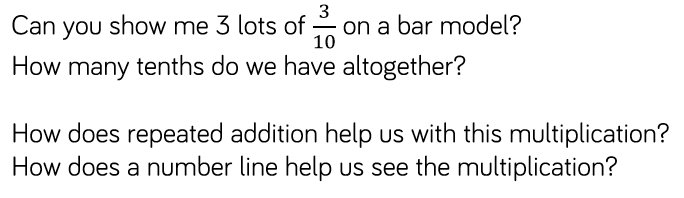 Fluency
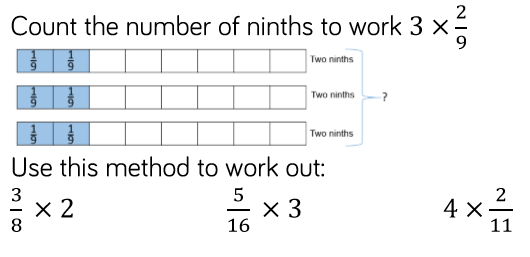 Fluency
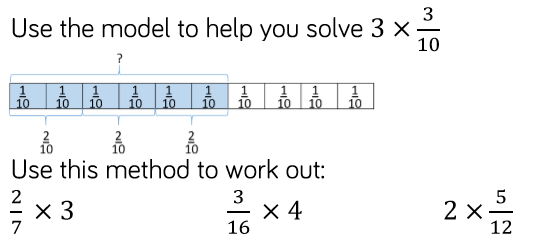 Fluency
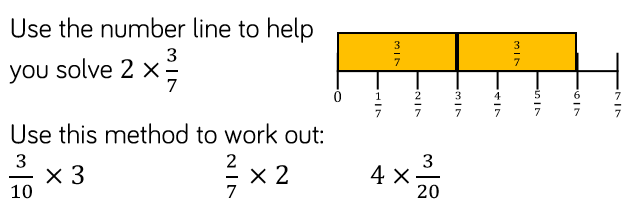 Reasoning and problem solving
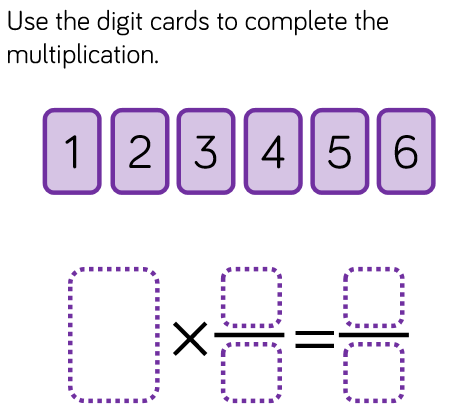 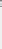 Reasoning and problem solving
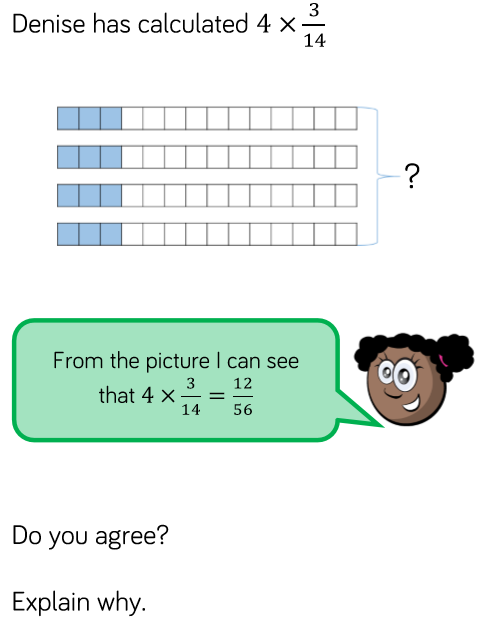 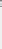 Year 5 Spring Block 2 Fractions
Multiply unit fractions by an integer (3)
NCLO:Multiply proper fractions and mixed numbers by whole numbers, supported by materials and diagrams.
Key vocabulary and questions
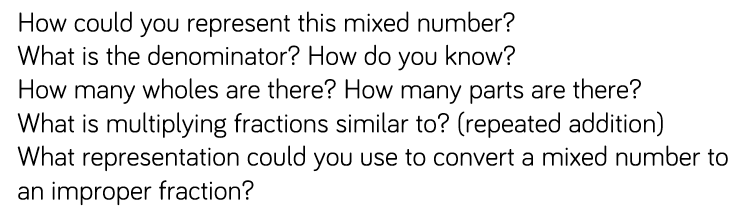 Fluency
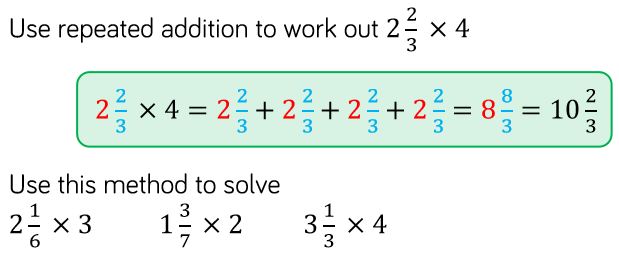 Fluency
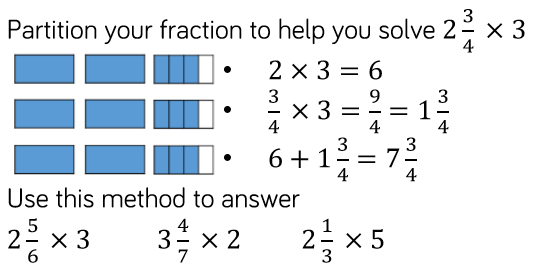 Fluency
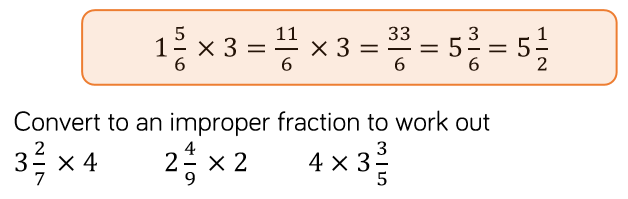 Reasoning and problem solving
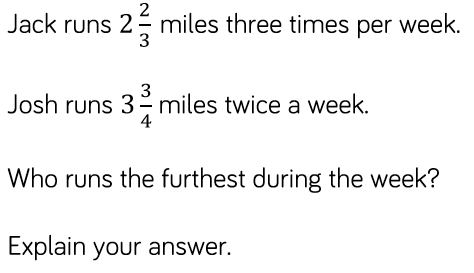 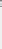 Reasoning and problem solving
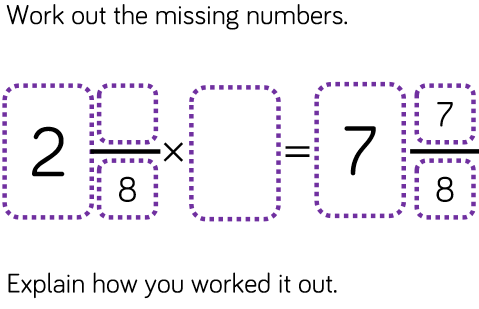 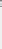 Year 5 Spring Block 2 Fractions
Fraction of an amount
NCLO:Solve problems involving multiplication and division, including scaling by simple fractions and problems involving simple rates.
Key vocabulary and questions
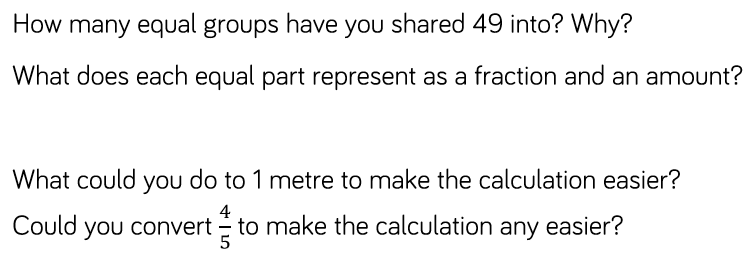 Fluency
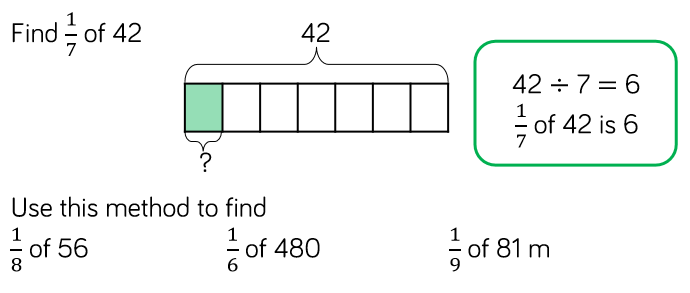 Fluency
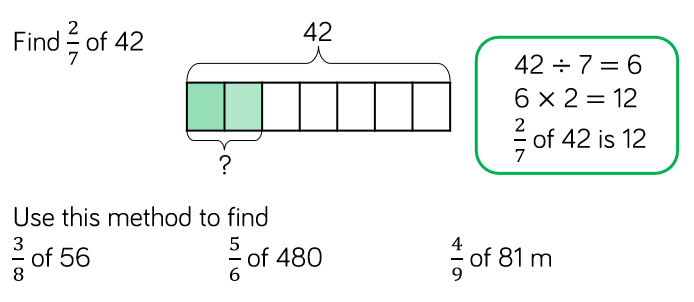 Fluency
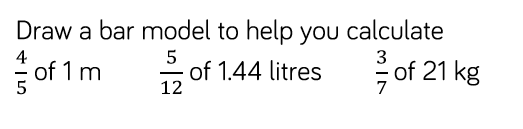 Reasoning and problem solving
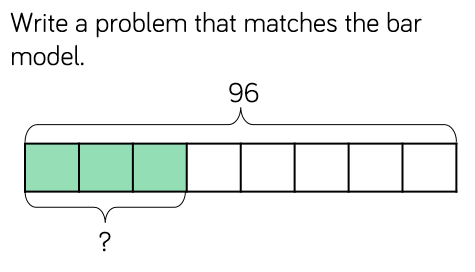 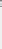 Reasoning and problem solving
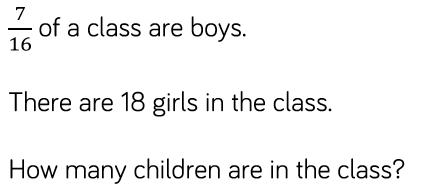 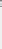 Reasoning and problem solving
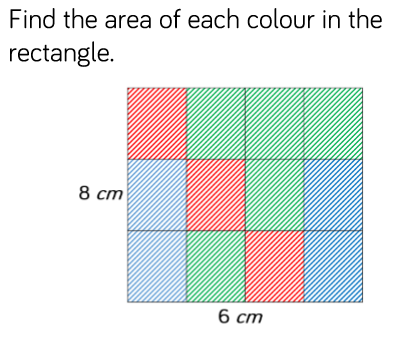 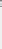 Year 5 Spring Block 2 Fractions
Fractions as operators
NCLO:Solve problems involving multiplication and division, including scaling by simple fractions and problems involving simple rates.
Key vocabulary and questions
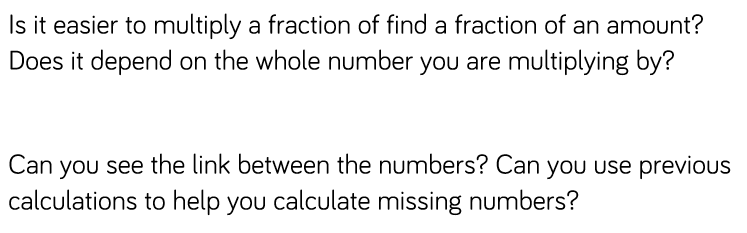 Fluency
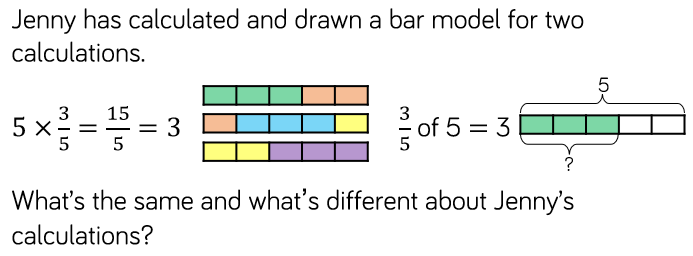 Fluency
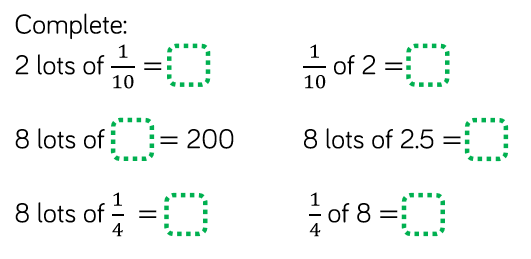 Fluency
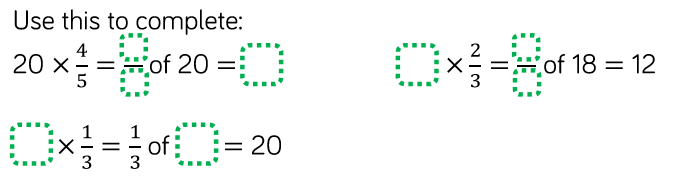 Reasoning and problem solving
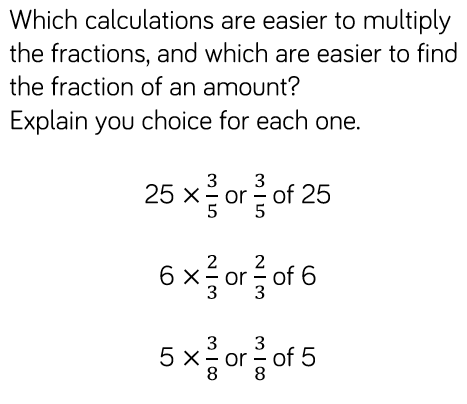 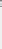 Reasoning and problem solving
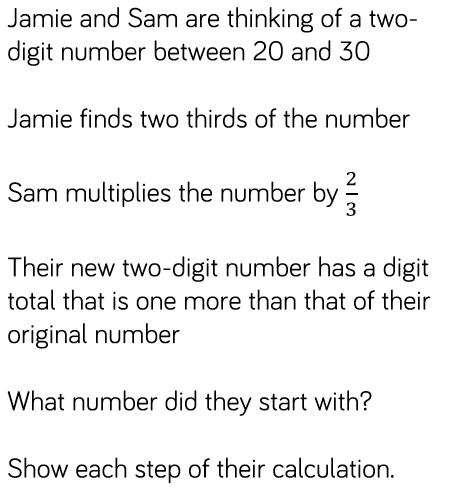 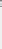